Is There a Difference Between Modular Versus Monoblock Femoral Stem Used During Revision Total Hip Arthroplasty?
Alisina Shahi MD, PhD

The University of Texas Health Science Center at Houston
[Speaker Notes: Alisagib Dzhavadov was responsible for this topic.]
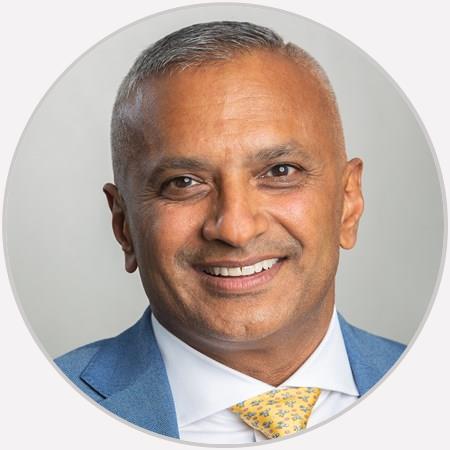 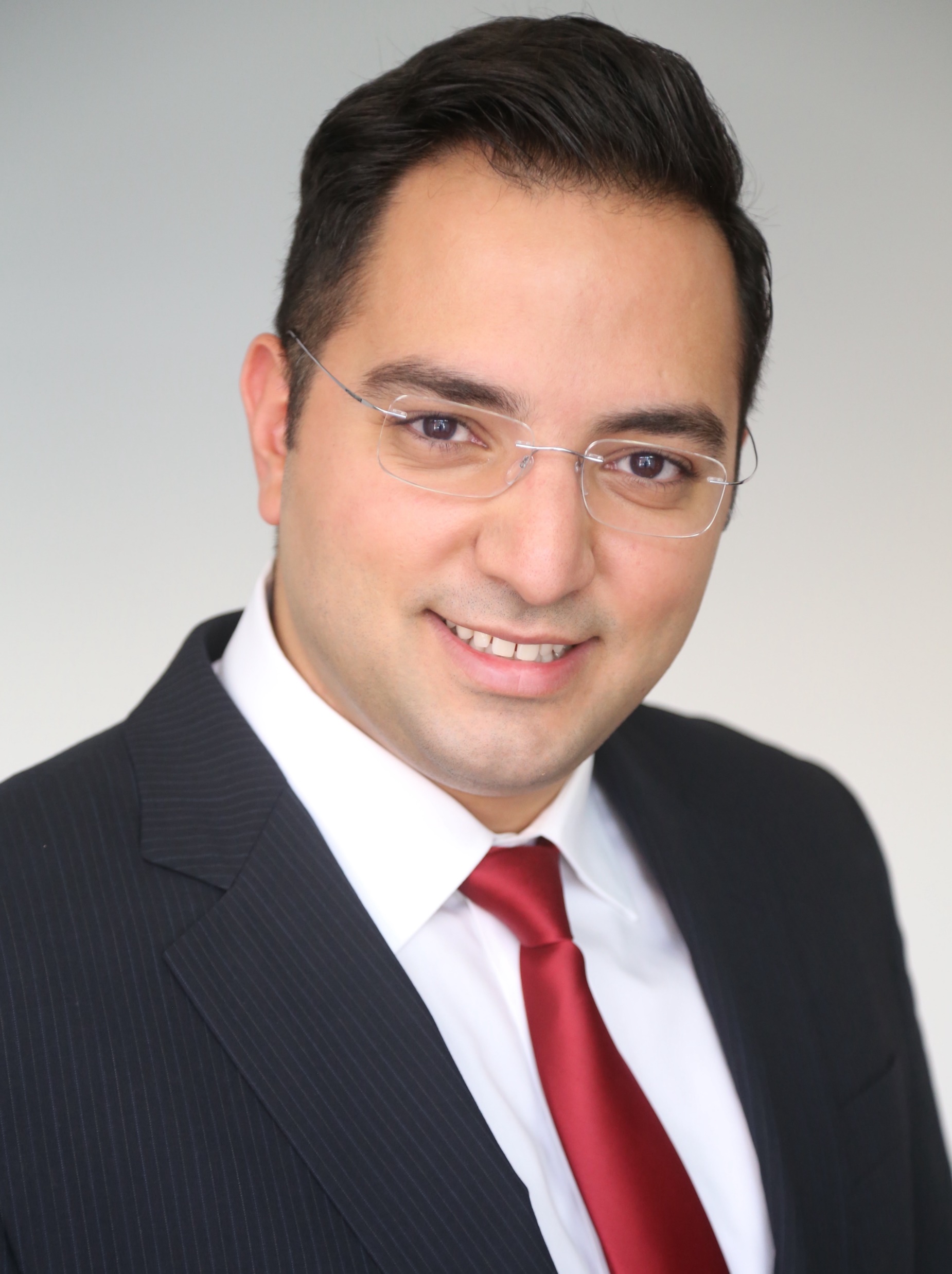 Daniel Kendoff
Alisina Shahi
Hari Bezwada
Xie Jie
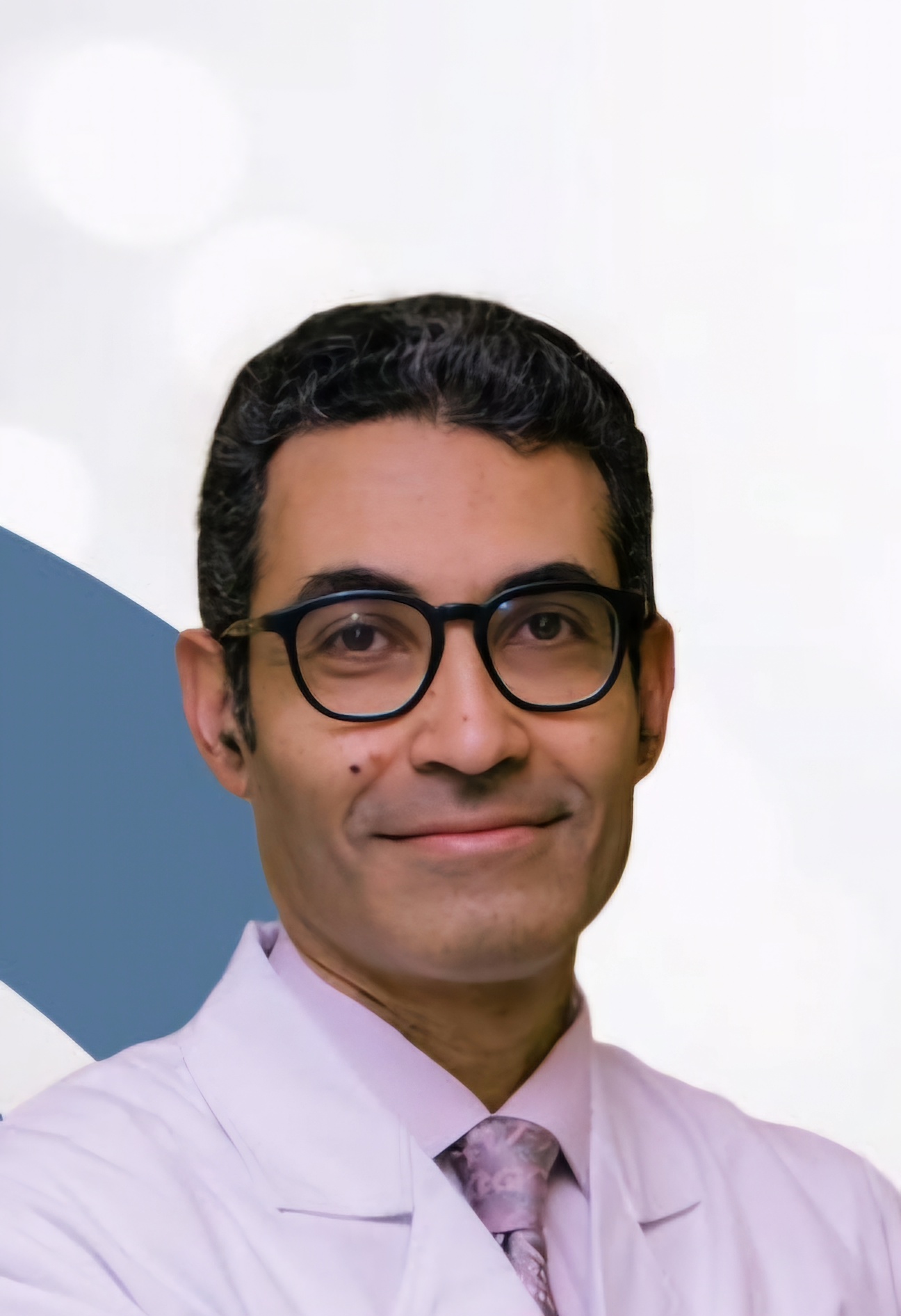 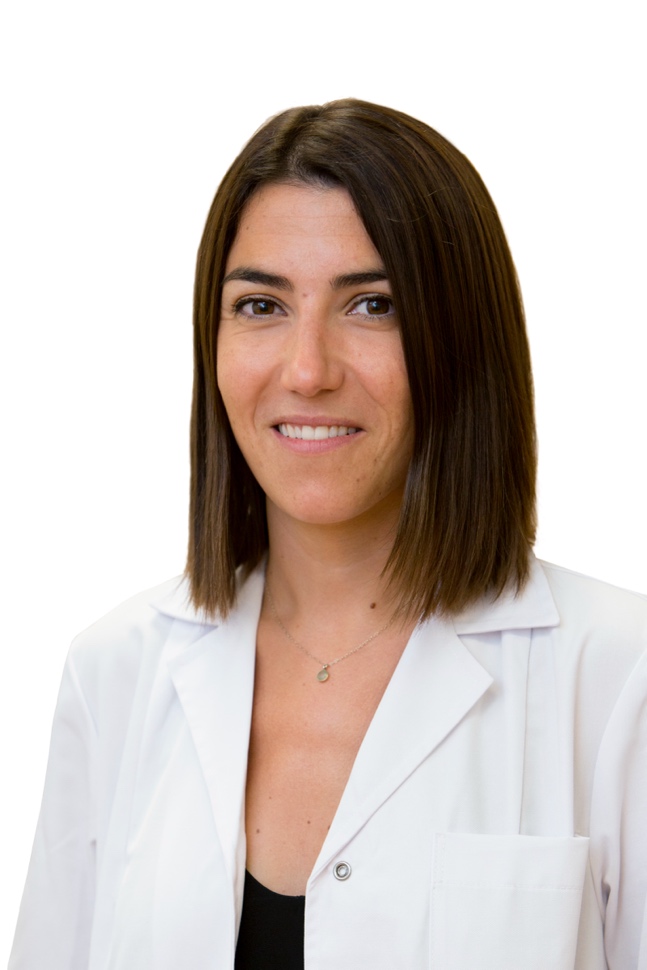 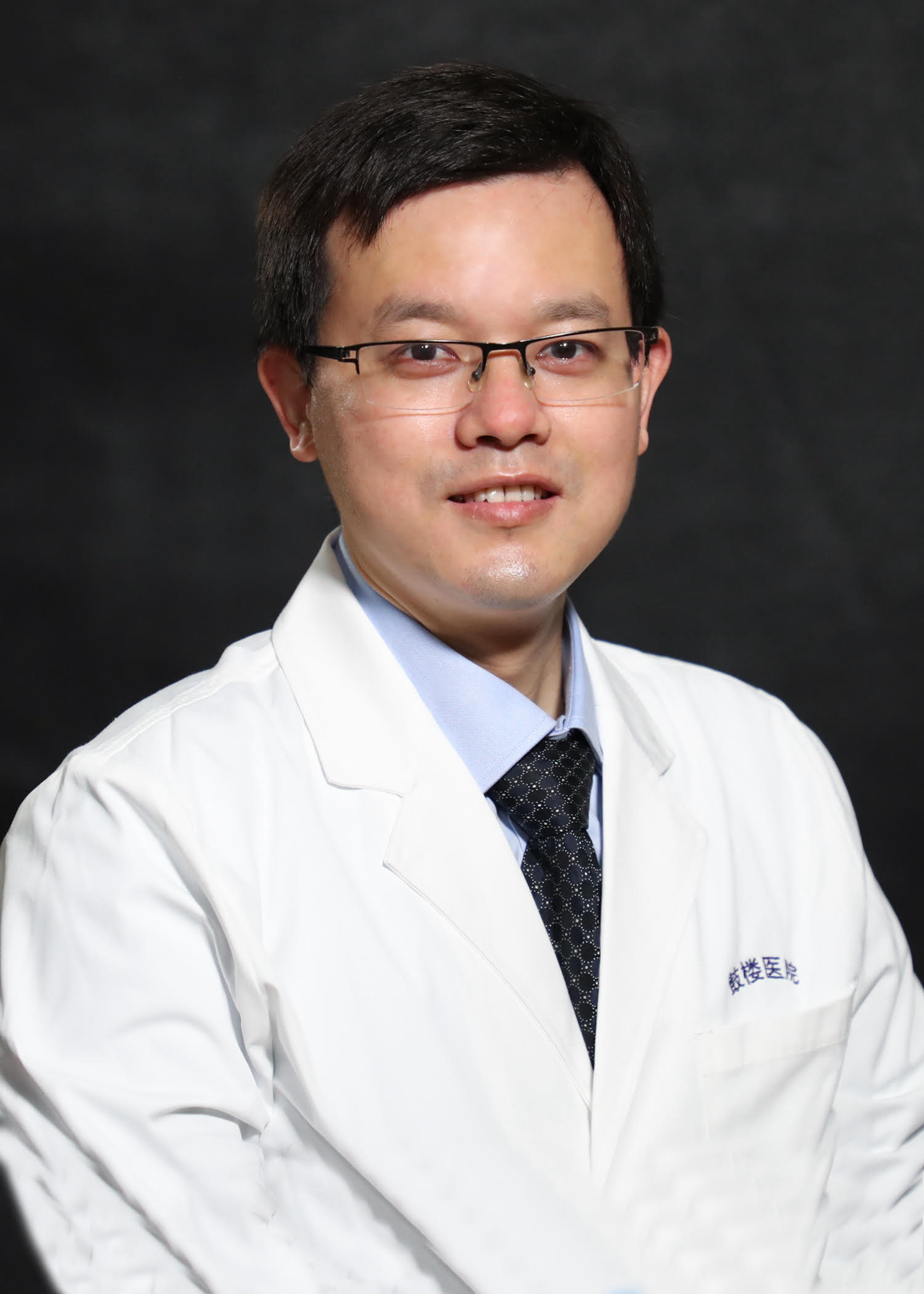 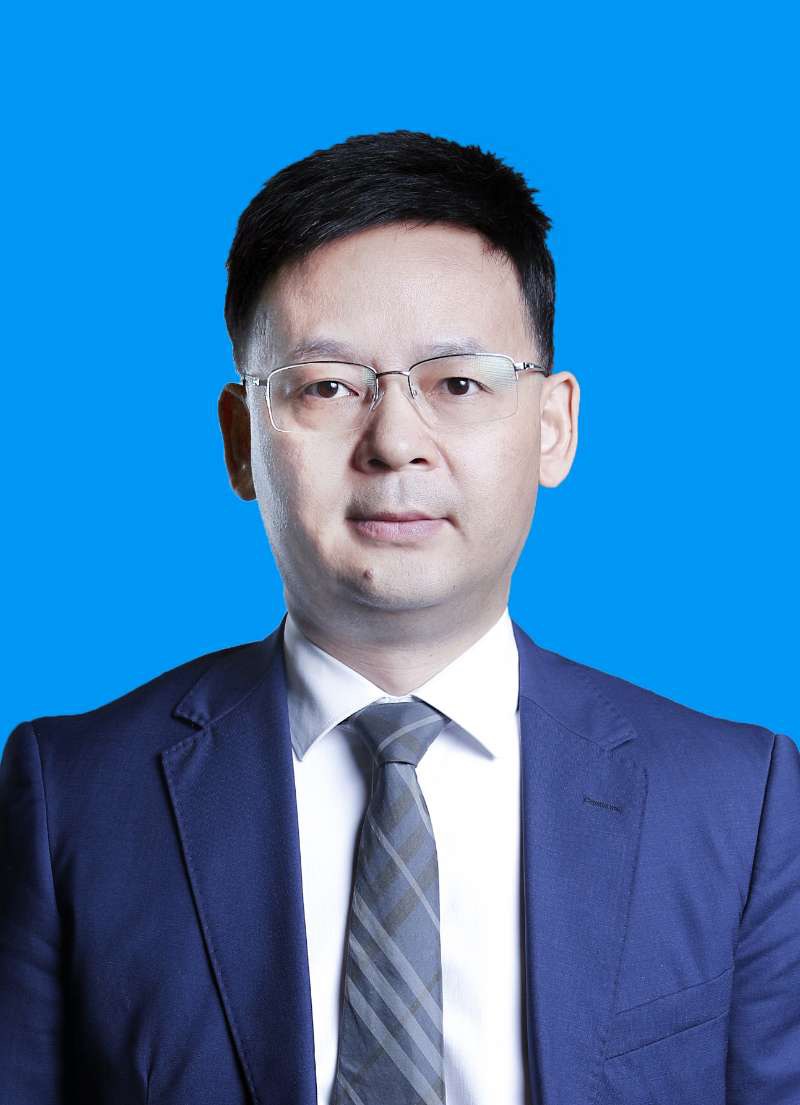 Fouad Sadek
Heinz Winkler
Weijun  Wang
Veloso Dura
Xiaogang Zhang
Why is this topic Important:
Clinical Decision-Making: Understanding the differences between modular and monoblock femoral stems helps surgeons make informed decisions tailored to individual patient needs, optimizing outcomes in revision total hip arthroplasty (rTHA).

Complications and Costs: Each stem type comes with unique risks and costs, influencing both patient safety and healthcare expenses. Knowledge of these factors aids in balancing the benefits of flexibility and stability with the potential for complications and financial implications.

Outcome Optimization: Evaluating the performance and long-term outcomes of different stem designs is crucial for improving patient care, enhancing functional results, and minimizing the risk of revision surgeries. This ensures better alignment with clinical goals and resource allocation.
Literature Review/Process:
Database Search: A thorough search was conducted using PubMed, Embase, and Cochrane Library, with keywords including "Revision Arthroplasty, Hip," "Femoral Stem," "Modular Femoral Stem," "Monoblock Femoral Stem," "Complications," "Outcomes," and "Prosthesis Design."
Inclusion Criteria: Studies were selected based on relevance to adult patients undergoing revision THA with modular or monoblock femoral stems. Key outcomes examined included stability, mechanical complications, and clinical performance.
Exclusion Criteria: Case reports, non-revision THA studies, and articles not comparing modular and monoblock stems were excluded.
Data Extraction: From 789 identified articles, 25 met the criteria after screening and full-text review. Data on study design, patient characteristics, outcomes, and complications were extracted.
Review Focus: The review emphasized the differences in flexibility, mechanical stability, complications, costs, and long-term outcomes between modular and monoblock femoral stems in revision THA.
Findings from Literature:
Modular Femoral Stems: Provide intraoperative flexibility for customizing fit and alignment, beneficial for complex revisions. However, they are associated with complications like junctional fatigue, corrosion, and higher costs. Short-term outcomes often show improved biomechanics and function.

Monoblock Femoral Stems: Offer enhanced mechanical stability and no risk of modular junction complications, which is advantageous in cases with poor bone quality or significant bone loss. They can be technically more challenging to implant and have fewer mechanical failures over the long term.

Clinical Outcomes: No significant differences in long-term clinical outcomes or subsidence rates between modular and monoblock stems. Modular stems may offer better short-term functional outcomes, while monoblock stems tend to have lower revision rates and fewer complications in the long term.
Question:

Is There a Difference Between Modular Versus Monoblock Femoral Stem Used During Revision Total Hip Arthroplasty?
Rationale:
The literature demonstrates that modular femoral stems offer significant intraoperative flexibility, which is valuable for achieving optimal fit and biomechanical restoration, particularly in complex revision cases. However, these benefits are counterbalanced by increased risks of junctional complications and higher costs. 
Monoblock femoral stems, while technically more challenging to implant, provide enhanced stability and durability, with fewer complications in the long term. Despite comparable clinical outcomes, the choice between stem types should consider individual patient factors, such as bone quality and the complexity of the revision procedure.
Question
Is There a Difference Between Modular Versus Monoblock Femoral Stem Used During Revision Total Hip Arthroplasty?

Response/Recommendation:
The literature reveals key distinctions between modular and monoblock femoral stems in revision total hip arthroplasty. Modular stems offer flexibility for leg length and offset adjustments, but they carry risks of junctional complications and higher costs. Monoblock stems, though technically more challenging to implant, provide superior mechanical stability and fewer long-term complications. 
Both types demonstrate similar long-term clinical outcomes and subsidence rates. Surgeons should select the stem type based on patient-specific factors, including bone quality and revision complexity, weighing the benefits of modular flexibility against the risks and costs.